Value Proposition Canvas
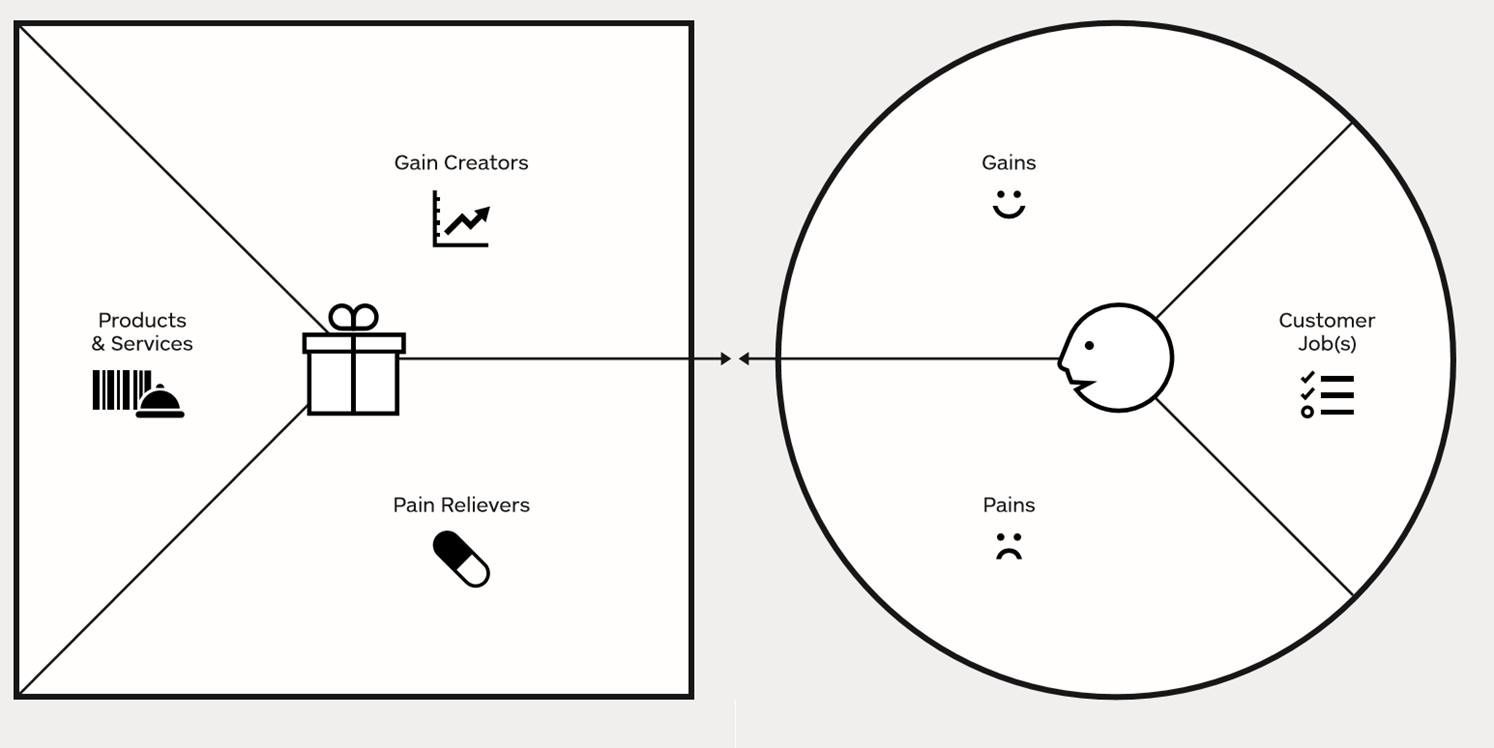